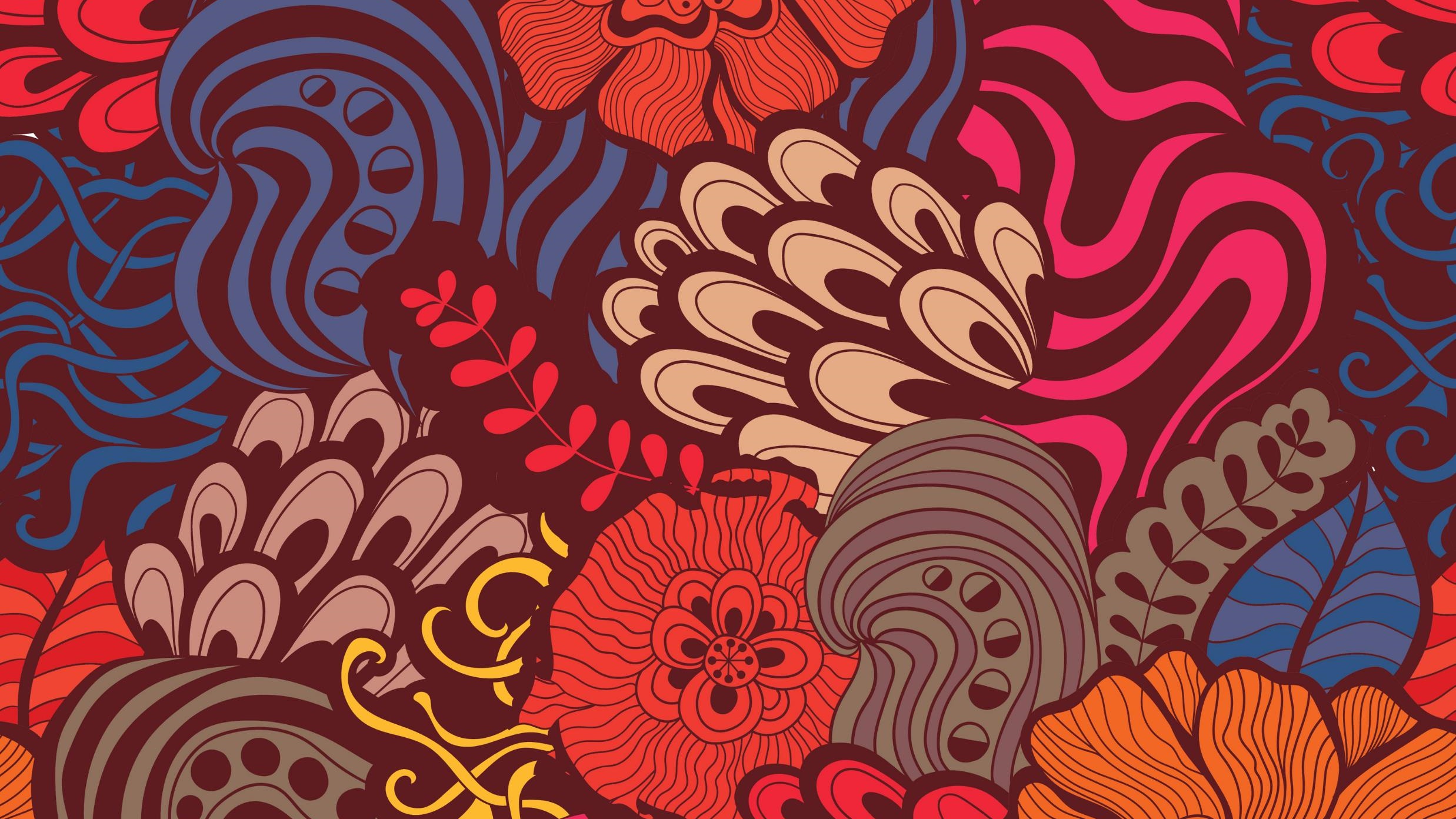 CORSO DI DIRITTO PENALE (Claudia Pecorella)giovedì 22 ottobre 2020
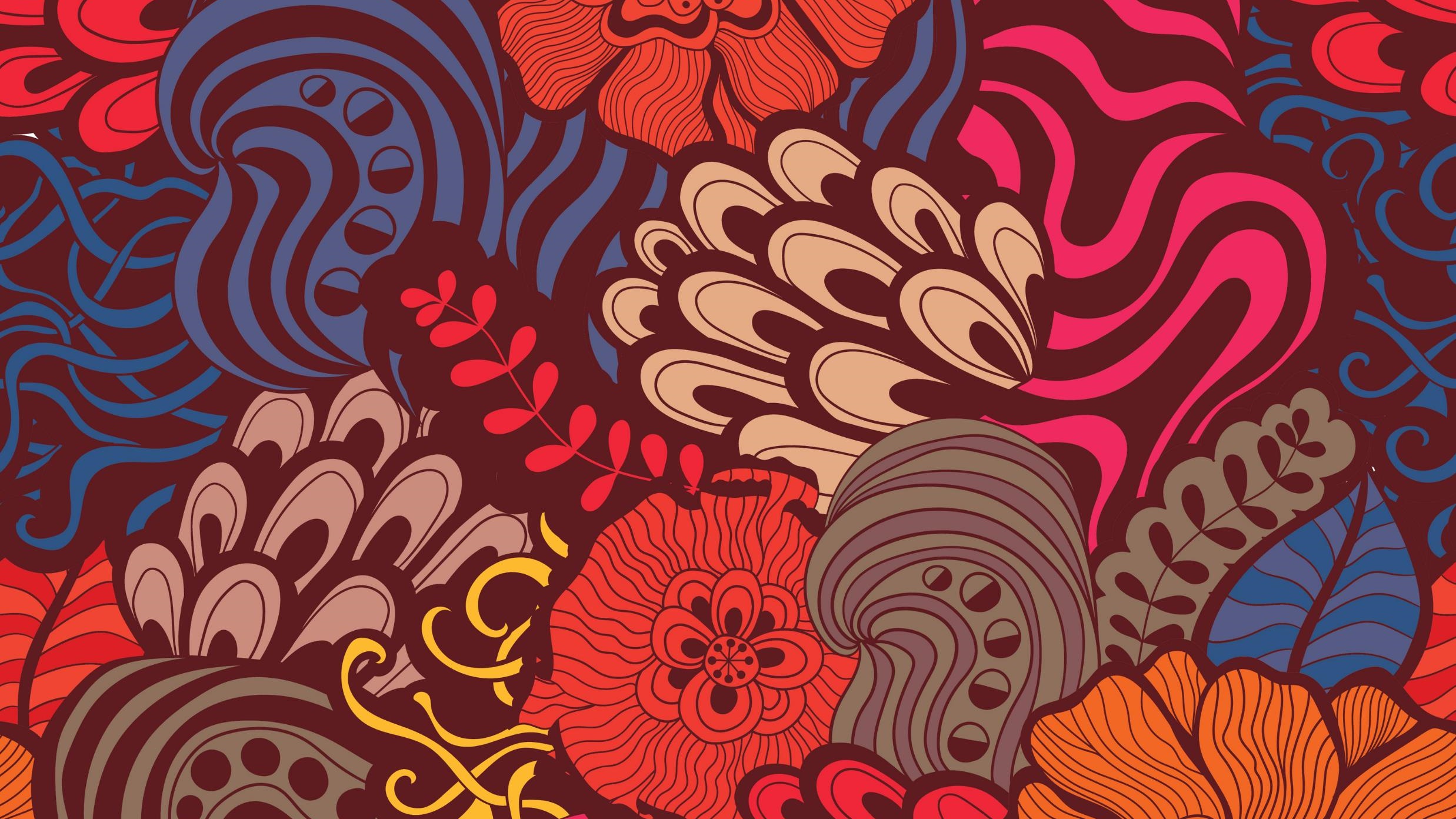 Successione delle leggi penali
principio di IRRETROATTIVITA’
Art. 25 comma 2 Cost.
“Nessuno può essere punito se non in forza di una legge che sia entrata in vigore prima del fatto commesso”
irretroattività della legge penale
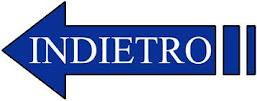 norme incriminatrici o che aggravano
la responsabilità penale
Abolitio criminis
art. 2 comma 2 c.p.
“Nessuno può essere punito per un fatto che, secondo la legge posteriore, non costituisce reato; e se vi è stata condanna, ne cessano l’esecuzione e gli effetti penali”
segue…
effetti penali  della sentenza di condanna
segue..
abolizione del reato

depenalizzazione

dichiarazione 
di illegittimità
costituzionale
art. 670 c.p. - Mendicità
C. cost. 28 dicembre 1995 n. 519

L. 25 giugno 1999 n. 205

L. 1° dicembre 2018 n. 132
 nuovo art. 669-bis c.p.
art. 587 comma 1 c.p. - omicidio e lesione personale per causa d’onore
no abolitio criminis


riespansione
delle norme generali
(artt. 575 e 582 c.p.)
Rapporto norma generale / norma speciale
Omicidio / lesioni personali
Omicidio/lesione 
per causa d’onore
modifiche favorevoli
Art. 2 comma 4 c.p.
“Se la legge del tempo in cui fu commesso il reato e le posteriori sono diverse, si applica quella le cui disposizioni sono più favorevoli al reo, salvo che sia stata pronunciata sentenza irrevocabile”
art. 2 comma 3 c.p. (l. 85/2006)
“Se vi è stata condanna a pena detentiva e la legge posteriore prevede esclusivamente la pena pecuniaria, la pena detentiva inflitta si converte immediatamente nella corrispondente pena pecuniaria ai sensi dell’art. 135”
art. 403 comma 1 c.p.
offese a una confessione religiosa mediante vilipendio di persone
reclusione fino a 2 anni


multa da 1.000 a 5.000 euro
deroghe alla retroattività
art. 2 comma 5 c.p.
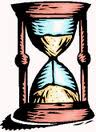 leggi eccezionali
leggi temporanee
decreti legge
Art. 2 comma 6 c.p.
«Le disposizioni di questo articolo si applicano altresì nei casi di decadenza e di mancata ratifica di un decreto-legge e nel caso di un decreto-legge convertito in legge con emendamenti».
Disciplina della decadenza
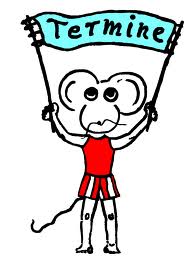 l. 31 gennaio 1926 n. 100
	perdita di efficacia ex nunc

 art. 77 comma 3 Cost.
	perdita di efficacia ex tunc
Corte cost. 51/1985
Illegittimità costituzionale per contrasto con l’art. 77 comma 3 Cost. nella parte in cui rende applicabili alle ipotesi da esso previste le disposizioni contenute nei commi 2 e 3 dello stesso art. 2.
segue…
fatti concomitanti 
	(commessi durante la vigenza del decreto)

 fatti pregressi 
	(commessi prima della sua emanazione)
Art. 673 c.p.p.- Revoca della sentenza per abolizione del reato
«Nel caso di abrogazione o di dichiarazione di illegittimità costituzionale della norma incriminatrice,            il giudice dell’esecuzione revoca la sentenza di condanna o il decreto penale, dichiarando che il fatto non è previsto dalla legge come reato e adotta i provvedimenti conseguenti»